Day 1: Getting to know you
MTEC1101-HD88 | Emerging Media Foundations | Spring 2022
Sean Michael Landers
Week 01
Hello!
Agenda
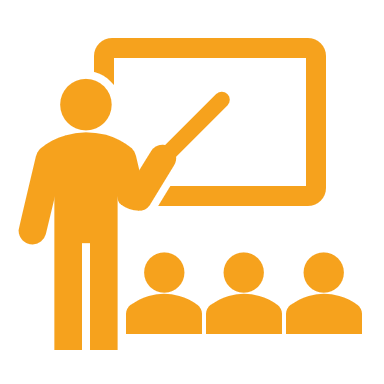 HELLO, WORLD
A little information about me, your instructor.
Freewrite
Getting to know you: introductions
Let’s adjourn to breakout rooms.
I’ll put you into pairs.
You’re going to introduce yourselves to one another – 
Then, you’ll be responsible for introducing your partner to the class.
You’ll be responsible to tell us:
	What is their name?  What are their pronouns?
	Where are they from?
	What is one interesting fact about them?
Who are you?
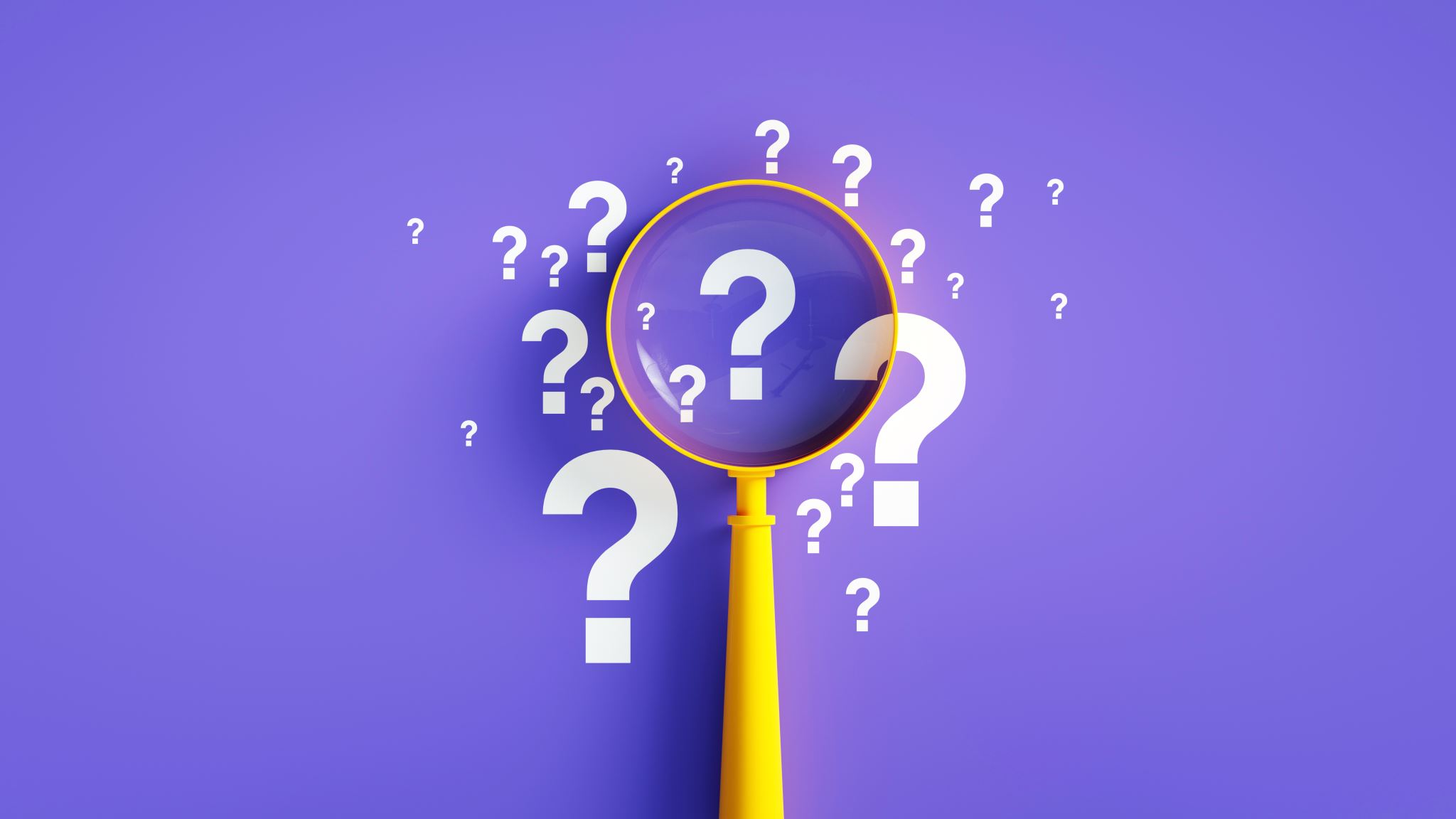 What are we doing here?
Syllabus
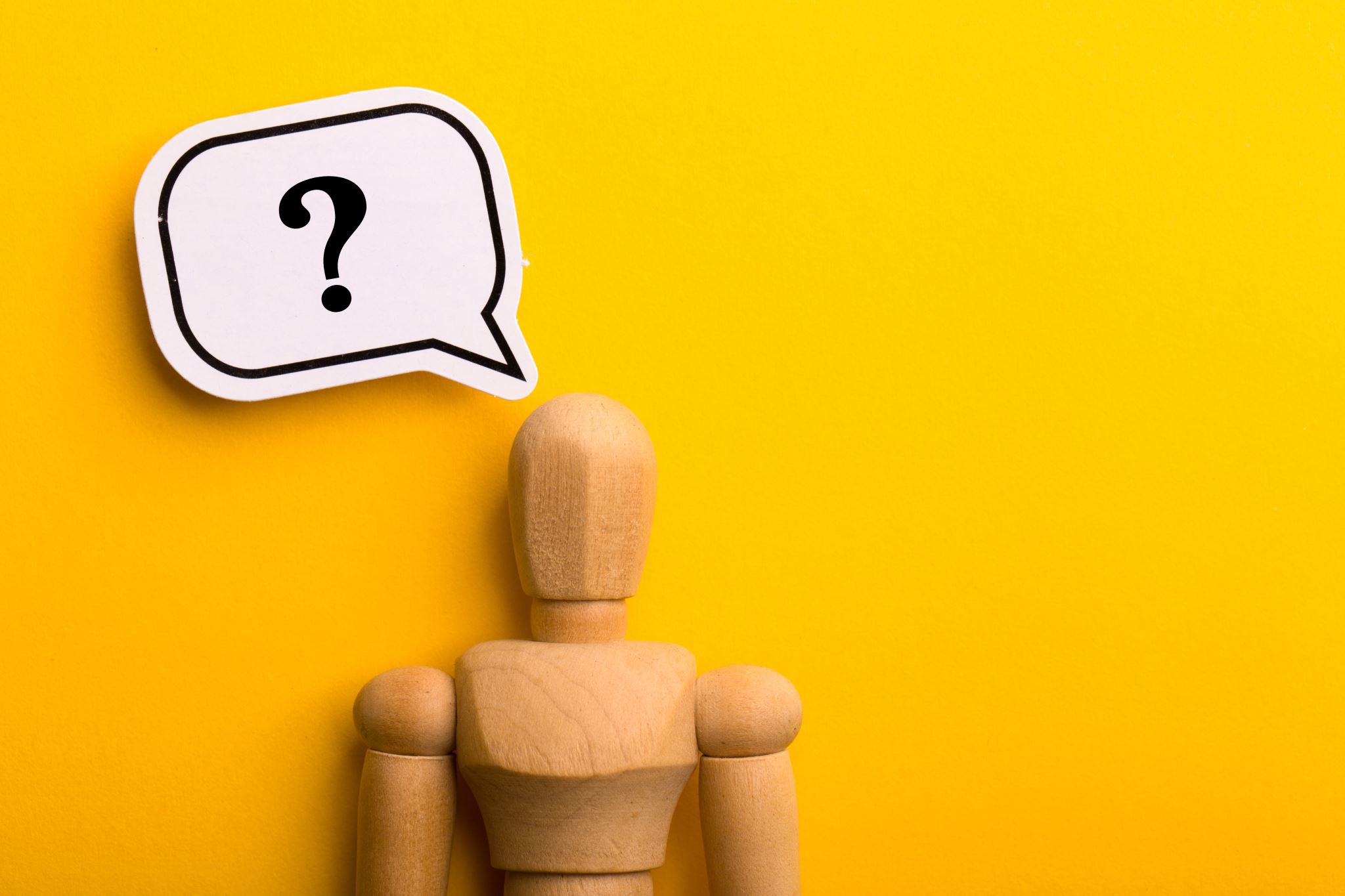 What are we doing next?
What we’re doing next
Take some time to review the syllabus and the schedule on your own time.
Sign up for the course Slack if you haven’t done so yet.  (The link is in your syllabus.)  Sign up for the course website, if you haven’t done that yet.
Take a quick introductory survey.  It’ll help me better prepare interesting and engaging classes.  (The link is on the course website, and I’ll drop it on the Slack.)
Work on your first assignment!  It’s due before class 03, next Thursday.  Let’s take a quick look at it…
See you next time!